The innovation tragedy of inspection agenciesThree inherent characteristics that obstruct innovation
Supervisors: Prof. dr. S.P. Kaptein & Dr. Ing. M.A. de Bree MBA
Laurie Jansen, 16 June 2025Part-time PhD student
An example
NVWA takes eight months to fine slaughterhouses for animal-welfare violationsDoor Koen de Regt & Roland Strijker·19 februari 2024·Aangepast: 18 april 2024
© NVWA          
Onderzoek
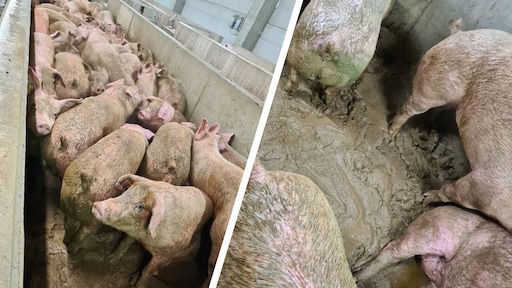 In the period 2015-2022 the NVWA fined slaughterhouses for serious violations. 

Examples are hitting or kicking piglets, abandoning injured animals, drowning pigs in 60-degree hot water or failure to adequately stun animals before slaughter.
Over the entire period 2015 to 2022, it took an average of 8 months for a fine to be issued.

Experts and inspectors agree: fines are no longer effective

Slaughterhouses hardly seem to adjust their behavior despite the fines.
After 7 years of issuing fines without any real improvement in animal welfare, the inspection agency has decided that: 

“The NVWA wants to speed up the process of issuing fines”. 

The aim is to settle fines within the legally prescribed time frame.
2
An example
NVWA takes eight months to fine slaughterhouses for animal-welfare violations
Door Koen de Regt & Roland Strijker·19 februari 2024·Aangepast: 18 april 2024
© NVWA          
Onderzoek
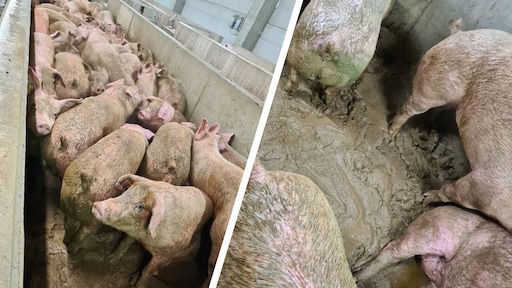 Two lessons

Supervising in the same way for years ensures that ineffective supervisory practices are continued

The inspection agency opts for a solution that is close to the current approach – speeding up the existing fine procedures – rather than an entirely different, innovative approach.
3
Innovation by inspection agencies and businesses
Innovations by inspection agencies are often criticized…(Bauknecht et al. 2020; Institute of Regulation 2024, Moran, 2003; Tsai, 2018)
... while innovations by businesses are often praised.(Borins, 2001; Schumpeter, 1942)
Innovation is the invention, development and implementation of new ideas (Garud et al., 2013).
The contrast between inspection agencies and businesses
Could it be that innovation is harder for inspection agencies than for businesses because of the specific characteristics that these agencies possess?
Identification of 3 inherent characteristics of inspection agencies and how these characteristics affect supervisory practices
Identification of 9 specific innovation obstacles for inspection agencies
Identification of characteristics of innovative businesses
Innovation obstacles
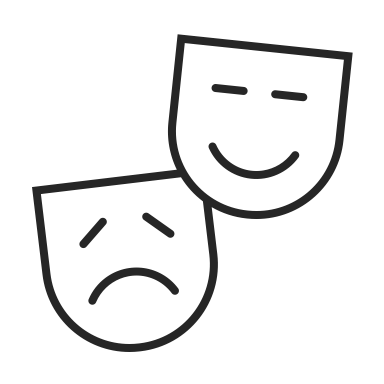 Our main insight
The inherent characteristics of inspection agencies lead to 9 obstacles to supervisory innovation
6
Three innovation obstacles arising from the inherent characteristic legality
The innovation obstacle
The inherent characteristic
Characteristics of innovative businesses
The implications for inspection agencies
Legality
(Baldwin et al., 2012; Koop & Lodge, 2020)
Simultaneous coupling(Galbraith, 1982)
The sequential coupling of knowledge
Linear and sequential processes(Ruhl, 1997; Sparrow, 2000)
Requisite variety(Morgan & Ramirez, 1983)
The one-sidedly approach to issues
Legal approach to issues(Hahn, 1989; Nielsen, 2015; Sparrow, 2000)
The restriction to deviate from existing specifications
Specification of how supervision is executed(Gunningham, 2011; Sparrow, 2000)
Minimum critical specification(Morgan & Ramirez, 1983; Nerur & Balijepally, 2007; Takeuchi & Nonaka, 1995)
7
Three innovation obstacles arising from the inherent characteristic legitimacy
The inherent characteristic
The implications for inspection agencies
The innovation obstacle
Characteristics of innovative businesses
Legitimacy
(Baldwin et al., 2012; Koop & Lodge, 2020;  Majone, 1998)
Organizational autonomy
(Arregle et al., 2022)
Responsible to fulfill a social mission(Koop & Lodge, 2020)
The obligation to act within the boundaries of the social mission
Long term commitment(Bushee, 1998; Rothwell, 1992)
Sudden changes in priority and deployment of capacity(Carrigan & Coglianese, 2012; Haines, 2011; Huizinga, 2022)
The prioritization of incident response
Susceptible to criticism(Carpenter & Moss, 2014; Carrigan & Coglianese, 2012)
Creative destruction(Schumpeter, 2003)
The inhibition to implement innovations in practice
8
Three innovation obstacles arising from the inherent characteristic independence
The innovation obstacle
Characteristics of innovative businesses
The inherent characteristic
The implications for inspection agencies
Independence
(Maggetti, 2007; Maggetti, 2010)
Mission-oriented innovation
(Mazzucato, 2018)
Needing to prevent undue political influence
(Maggetti, 2012; Maggetti, 2022)
The inhibition to involve politicians in the innovation process
Open innovation with suppliers 
(Chesbrough, 2003)
Commitment to preventing regulatory capture
(Carpenter & Moss, 2014)
The inhibition to involve regulatees in the innovation process
Tendency to undervalue citizens’ opinions for supervision
(Heldt & Herzog, 2022; Schwarcz, 2013)
Innovation with users
(Von Hippel, 1986; Von Hippel, 1988)
The inhibition to involve citizens in the innovation process
9
Takeaways
The inherent characteristics of inspection agencies lead to 9 obstacles to supervisory innovation. 
These 9 innovation obstacles combined create an innovation tragedy.
The innovation obstacles are generic in nature (so hopefully relevant to all inspection agencies).
The results can be useful in understanding why innovation is challenging and encourage reflection on how these obstacles can be addressed.
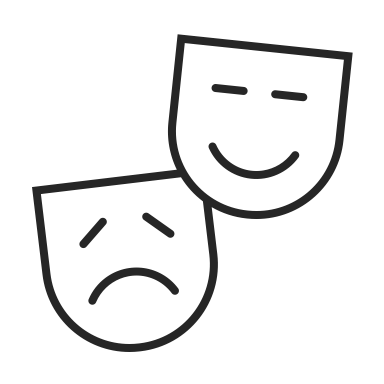 10
Thank you!
Questions or suggestions?
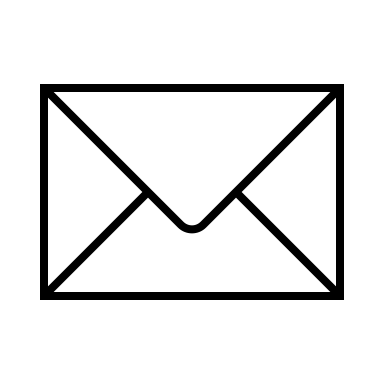 l.jansen@rsm.nl
11